Мир вокруг нас
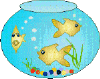 Кто такие  рыбы
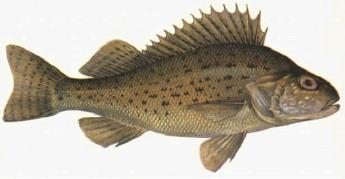 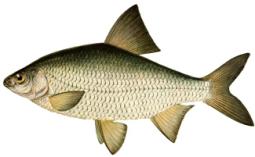 В воде они живут. Нет клюва, а клюют.
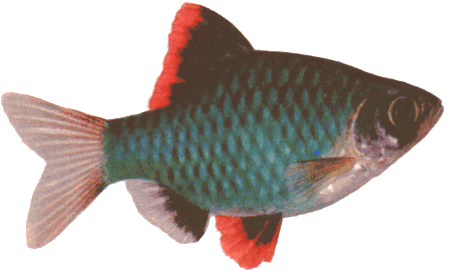 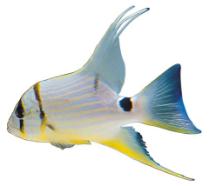 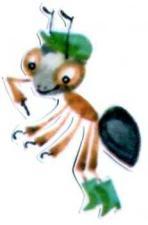 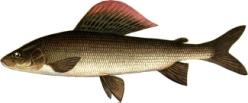 Муравьишка живет в лесу и не знает, кто такие рыбы. Давайте расскажем ему.
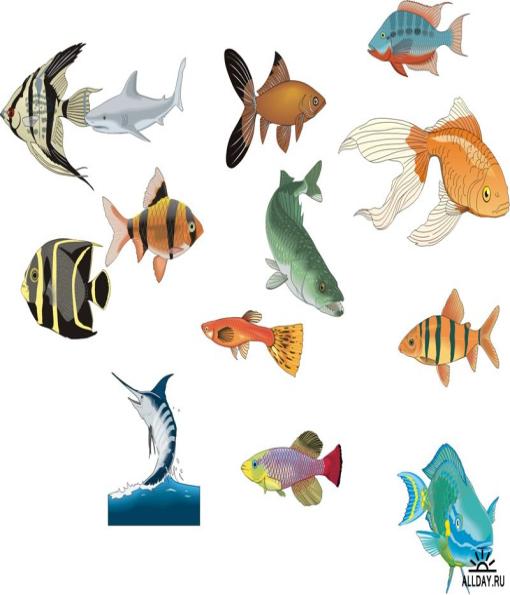 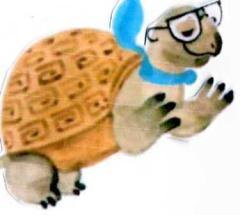 Речные рыбы
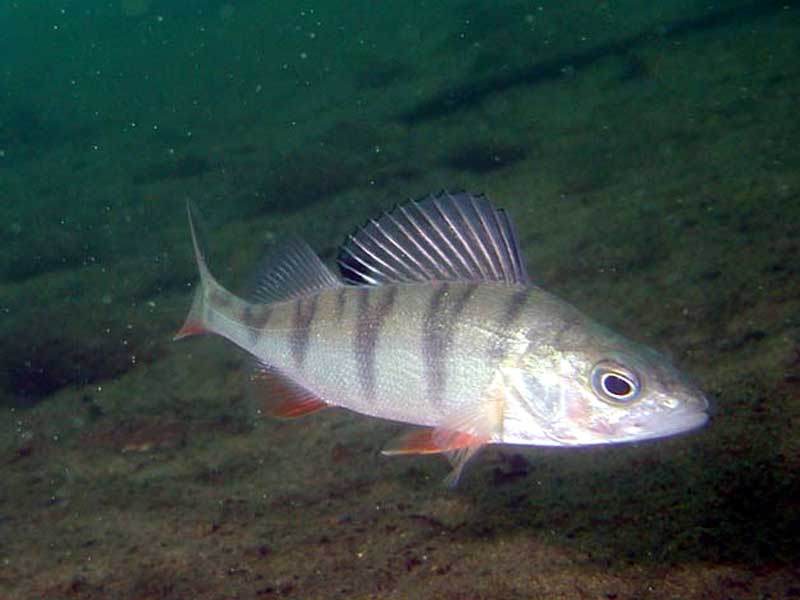 окунь
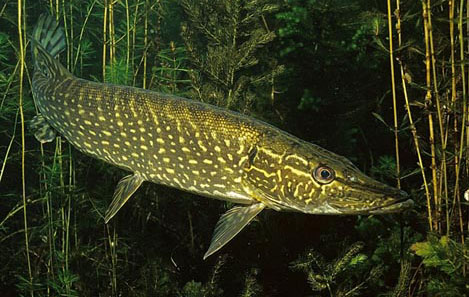 щука
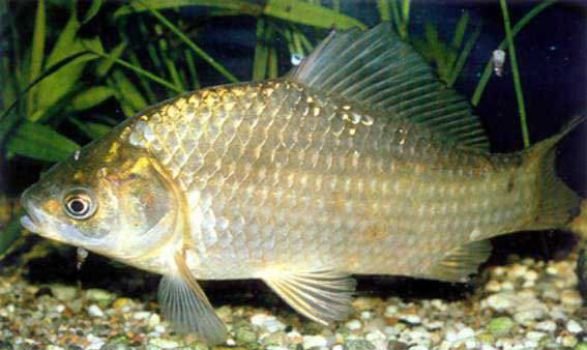 карась
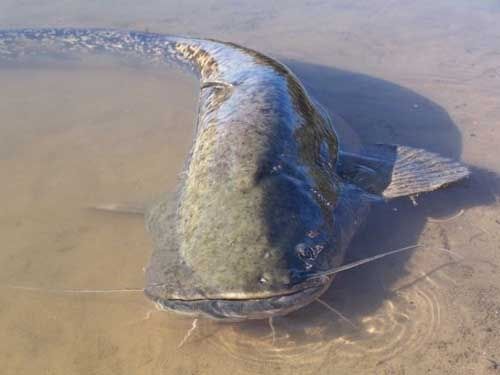 сом
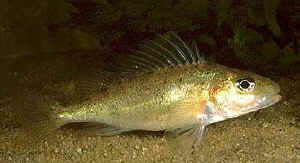 ёрш
Морские рыбы
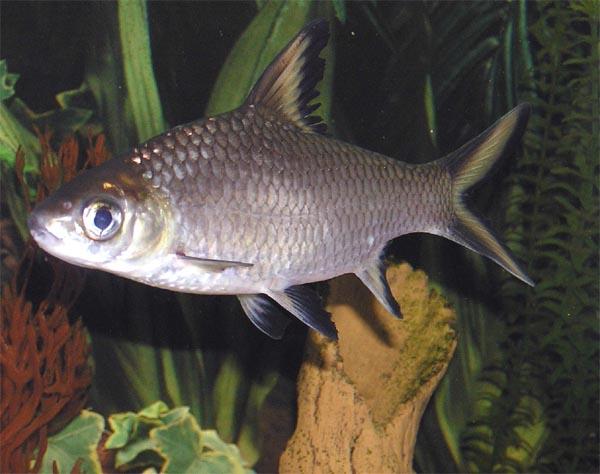 сельдь
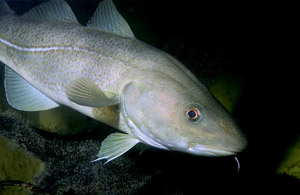 треска
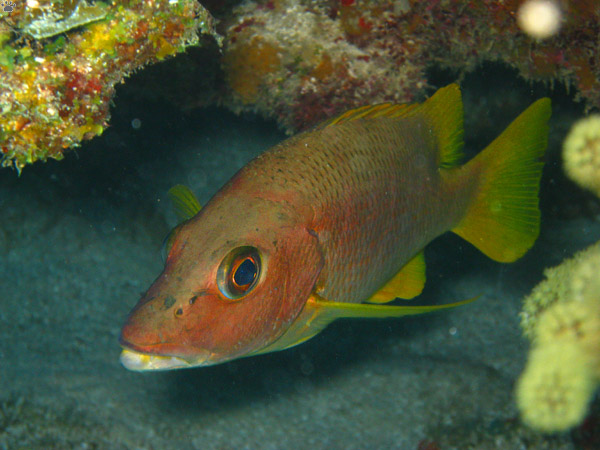 морской окунь
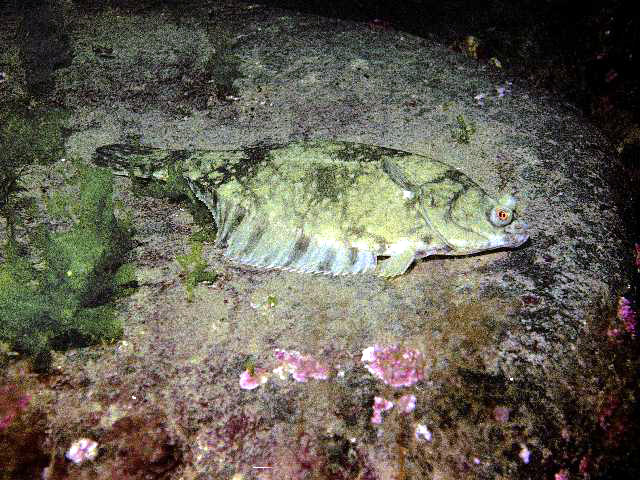 камбала
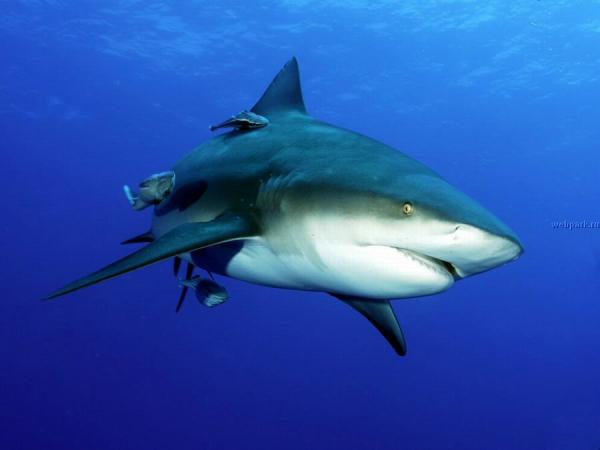 акула
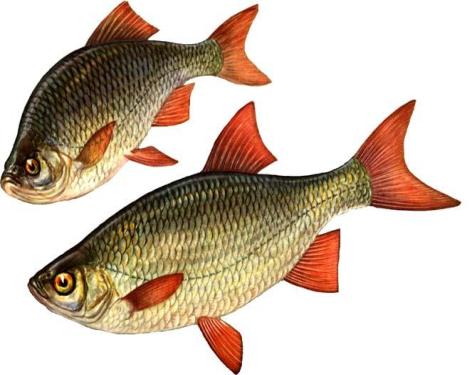 Сейчас я расскажу вам о строении рыб на примере краснопёрки.
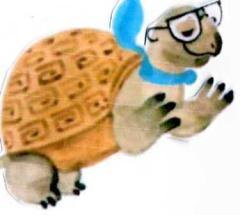 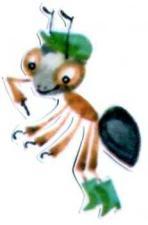 Почему эта рыба так называется?
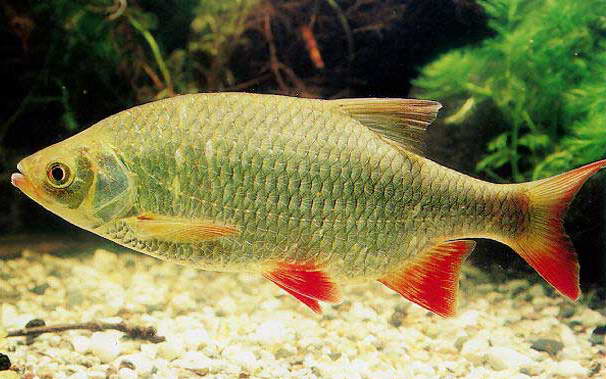 краснопёрка
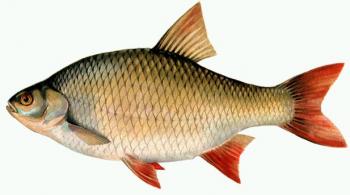 ЖАБЕРНАЯ КРЫШКА
ТУЛОВИЩЕ
ГОЛОВА
ХВОСТ
ПЛАВНИКИ
Рыбы прекрасно приспособлены для жизни в воде.                             Тела их обтекаемы, чтобы было легче плавать. Плавники и хвост помогают рыбам плавать. Хвостовой плавник толкает рыбу вперёд. Спинной плавник не даёт ей опрокинутся на бок. Грудные и брюшные плавники работают, как рули: с их помощью рыба поворачивает влево и вправо,  погружается и всплывает.
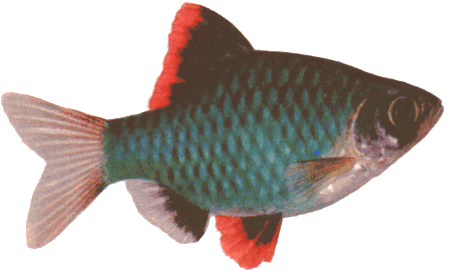 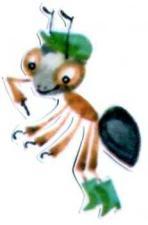 Рыбы не могут жить без кислорода. Вода содержит                                        кислород, и большинство рыб получает его из воды с помощью жабр. Жабры устроены таким образом, что могут удерживать кислород. Они находятся под жаберной крышкой. Рыба заглатывает ртом воду и сразу же плотно его закрывает. Вода проходит через жабры, и содержащийся в ней кислород попадает в кровь.  Обогащённая кислородом кровь доставляет его ко всем органам рыбы.                 Вода выходит наружу сквозь жаберные щели.
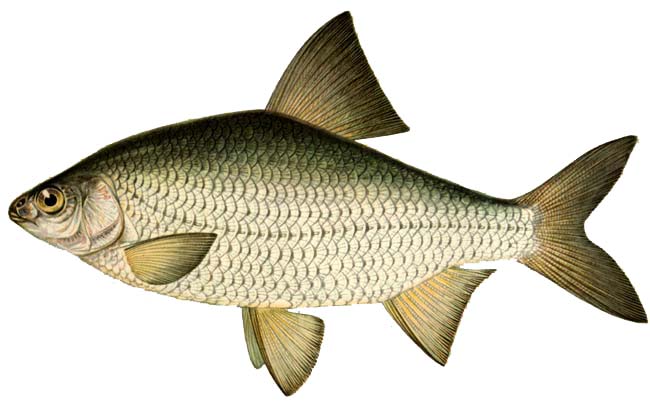 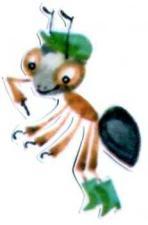 Есть у рыб плавательный пузырь, ни у кого другого его нет! –           который помогает рыбам нырять, всплывать. Есть ещё                       удивительный орган – боковая линия. Она проходит вдоль каждого бока рыбы и состоит из маленьких отверстий. С их помощью рыба чувствует малейшие колебания воды и таким образом избегает опасности. Хищника ещё не видно и не слышно, а рыба уже        чувствует его приближение боками.
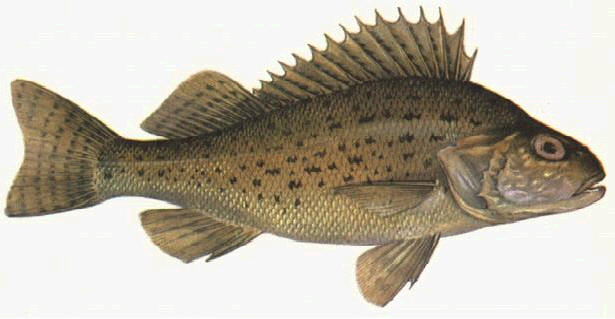 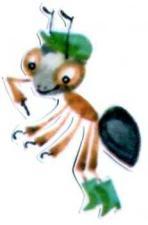 Рыбы живут в воде, дышат жабрами, плавают с помощью плавников, покрыты чешуей.
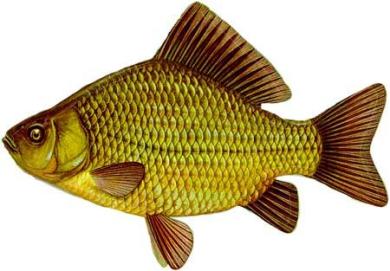 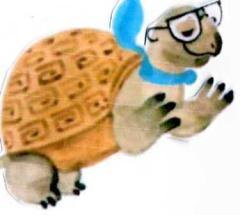 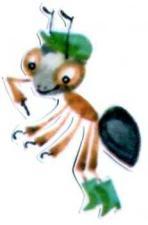 У родителей и деток вся одежда из монеток.
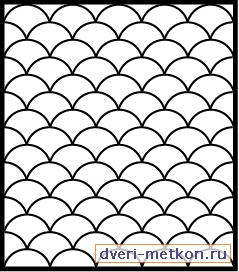 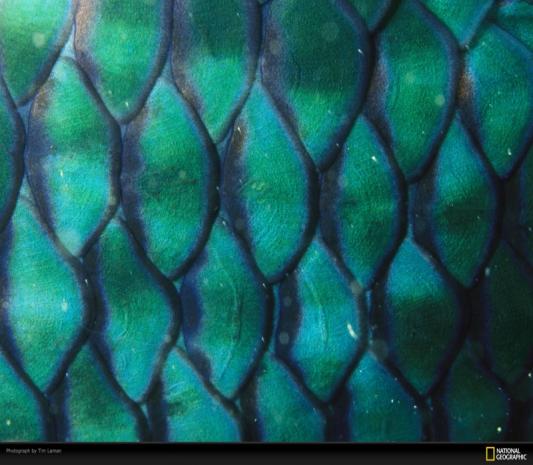 Тело почти всех рыб покрыто чешуёй. Она растёт всё жизнь, нарастая колечками. Летом рыба быстро растёт – и колечко на чешуе широкое, а зимой рыба почти не растёт – и колечко получается узкое. По колечкам, широким и узким, можно сосчитать, сколько рыбе зим и лет.
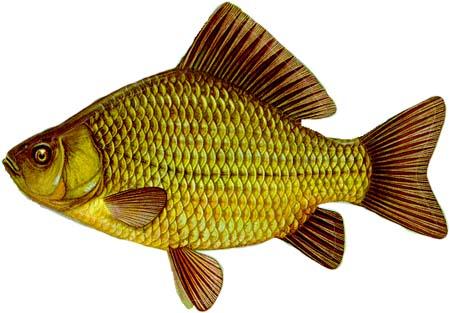 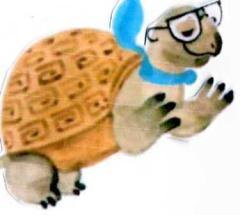 У сома, в отличие от большинства других рыб, тело голое, без чешуи. Его защищает толстая кожа.
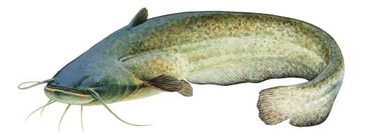 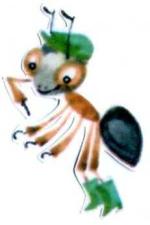 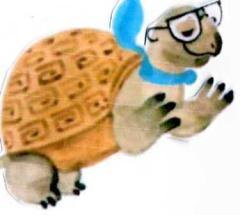 Он в самом омуте живет,Хозяин глубины.Имеет он огромный рот,А глазки чуть видны.
Ерш такой колючий, что его иногда называют речным ежом.                                         Колючие плавники  — защита ерша.
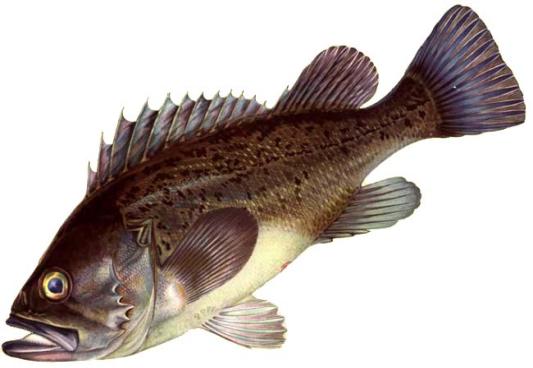 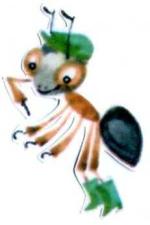 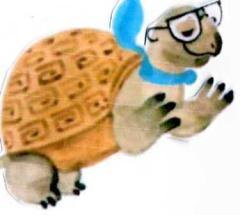 Мастер шубу себе сшил,Иглы вынуть позабыл.
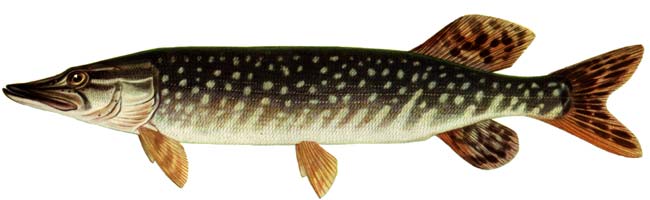 Опасней всех в реке она!Хитра, прожорлива, сильна.
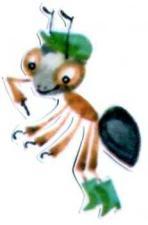 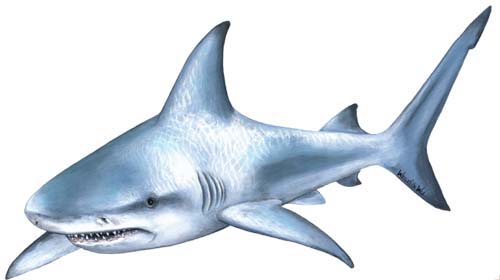 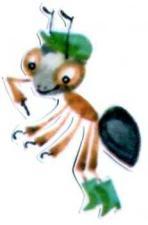 Ее называют грозой морей.Она большая и быстро плавает.Зубы у нее в шесть рядови острые, как бритва.
Камбала может менять окраску под цвет дна, что помогает ей защищаться от врагов.
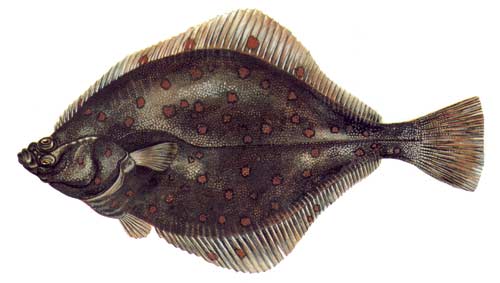 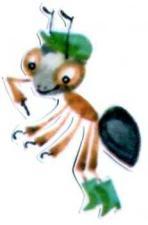 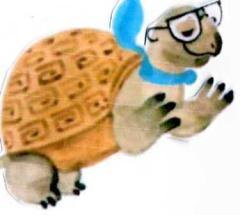 Эта рыба плоская, как блин,и все время лежит на дне.
Однажды проделали опыт: положили её в банку, раскрашенную полосками, оставили. Приходят через какое-то время, а рыба – вся полосатая, словно кусочек занавески в банке забыли .
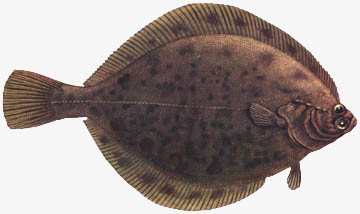 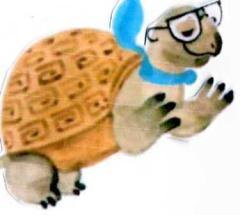 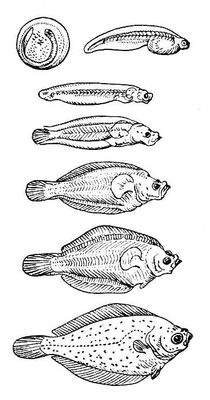 У камбалы-крошки два глаза, как у всех рыб, по обеим сторонам головы. Малёк камбалы похож на обычную рыбку, только на дно ложится боком: одним глазом смотрит вверх, а другим – на дно. Постепенно тот глаз, что смотрит на дно, начинает «перебираться» на верхнюю сторону и скоро оказывается рядом с первым.
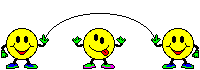 http://allday.ru/uploads/posts/1210971125_bal__305_k_ryby_vektor.jpg
http://pic.ipicture.ru/uploads/090109/IB6Wt4j3VM.jpg
http://www.aqa.ru/photos/data/media/34/1054480461.jpg
http://g2.travel.ru/g2/main.php?g2_view=core.DownloadItem&g2_itemId=10252&g2
http://gorod.tomsk.ru/i/u/3809/shark_20.jpg
http://www.aquaprofile.ru/media/Image/articles/10/09.jpg
http://nikcon.narod.ru/rybalka/vidrib/ryba/taran.jpg
http://gatchina3000.ru/great-soviet-encyclopedia/009/001/217032325.jpg



Автор презентации – Котова Иринаkotrish@yandex.ru

Вы скачали эту презентацию на сайте - viki.rdf.ru